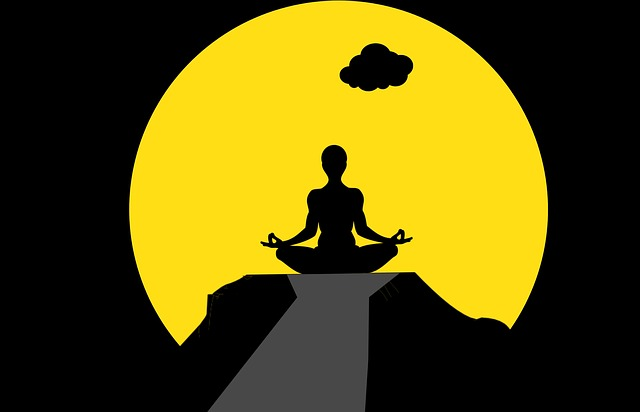 NURTURING MINDFULNESS IN EDUCATORS AND LEARNERS
Course Duration – 4 Weeks                               25th MARCH 2020 TO 21st  APRIL 2020
Course Developer and Coordinator
Course Content
Introduction to Mindfulness
 Mindfulness as an emerging area of study 
 Benefits of Mindfulness for Educators & Learners
Nurturing Mindfulness in Classrooms
Dr.  Savita Sharma
Assistant Professor
Faculty of Education and Humanities 
Manav Rachna University, Faridabad.
For Registration: Go to https://courses.mookit.in/user/register
For Enrollment: Go to https://courses.mookit.in/course/course006
Free and Open for Teachers/Teacher Educators/ Students/Counselors/Parents
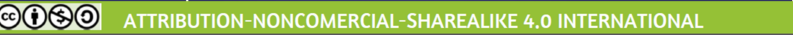